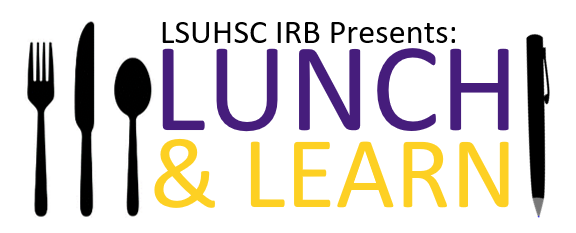 AMENDMENTS TO APPROVED RESEARCH
February 7, 2024
Objectives
Define Amendments and provide examples
Discuss tips for submitting an amendment to the IRB
Walk through the submission and review process of an amendment
2
Amendments to Approved Research
Investigators are responsible for obtaining prior approval from the IRB before implementing any changes to previously approved research. 

The only exceptions to this requirement are:
A change that is necessary to eliminate an immediate hazard to one or more of the participants;
A change that is limited to updating contact information on approved flyers or letters; or,
A change correcting typographical errors that do not alter the original meaning of the text.

Tip: Amendments or changes to the protocol are sometimes referred to as “modifications."
3
Examples of Common Amendments
Changes to study personnel
Addition or alteration of research activities
Addition or alteration of recruitment materials
Addition or alteration of data collection forms
Increase or decrease in proposed human research subject enrollment supported by a statistical justification
Revising the inclusion or exclusion criteria
Alterations in the dosage or route of administration of an administered drug
Changing the type, volume or frequency of biological sample collections
Changing the length or number of study visits
Alterations in human research subject compensation
Addition or deletion of study sites
Addition of serious unexpected adverse events or other significant risks
4
[Speaker Notes: Changes to study personnel
May involve altering protocol, consent, HIPAA 
Make sure training is up to date
Addition or alteration of research activities
Provide revised protocol, may involve update to consent
Addition or alteration of recruitment materials
Provide revised documents
Addition or alteration of data collection forms
Provide revised documents
Increase or decrease in proposed human research subject enrollment supported by a statistical justification
Provide revised protocol
Revising the inclusion or exclusion criteria
Provide revised protocol, consent form
Alterations in the dosage or route of administration of an administered drug
Provide revised protocol and consent form
Changing the type, volume or frequency of biological sample collections
Provide revised protocol and consent form
Changing the length or number of study visits
Provide revised protocol and consent form
Alterations in human research subject compensation
Provide revised protocol and consent form
Addition or deletion of study sites
Provide revised protocol and consent form
Addition of serious unexpected adverse events or other significant risks
Provide revised protocol and consent form]
Tips for Submitting an Amendment
For additions of new personnel, make sure training is up to date

When revising already approved study documents, make sure to provide a tracked-changes copy of the document in word format and a clean copy in PDF format 

Check all study documents to ensure that the change is made consistently throughout the documents (i.e., a change in PI will require modifications to the IRB application, protocol, consent form, HIPAA authorization, and recruitment materials)
5
Submission of Amendments
1. Initiate an Amendment by first selecting the study you want to amend.
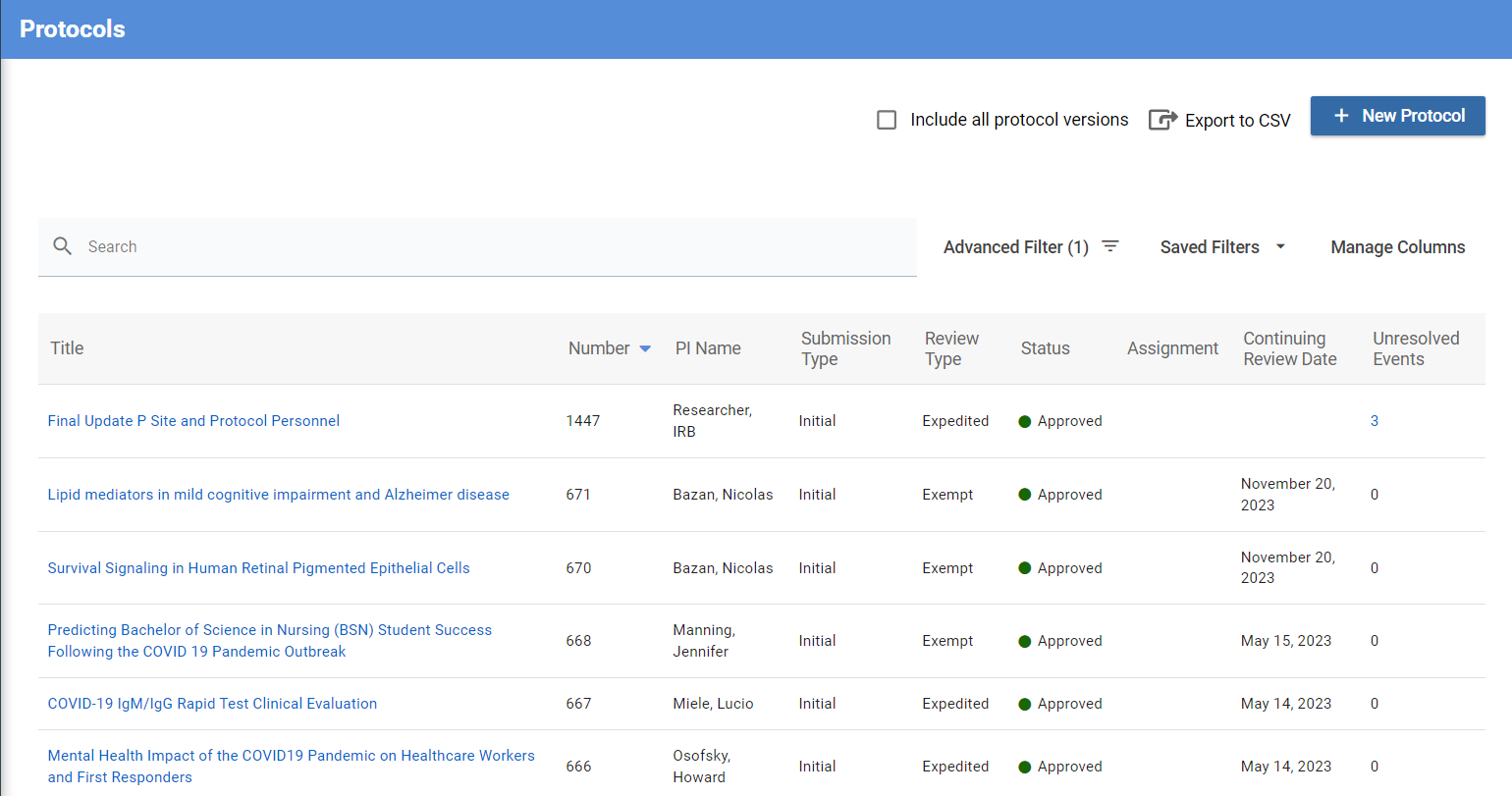 6
Submission of Amendments
2. Select the Amend option in the right-hand menu
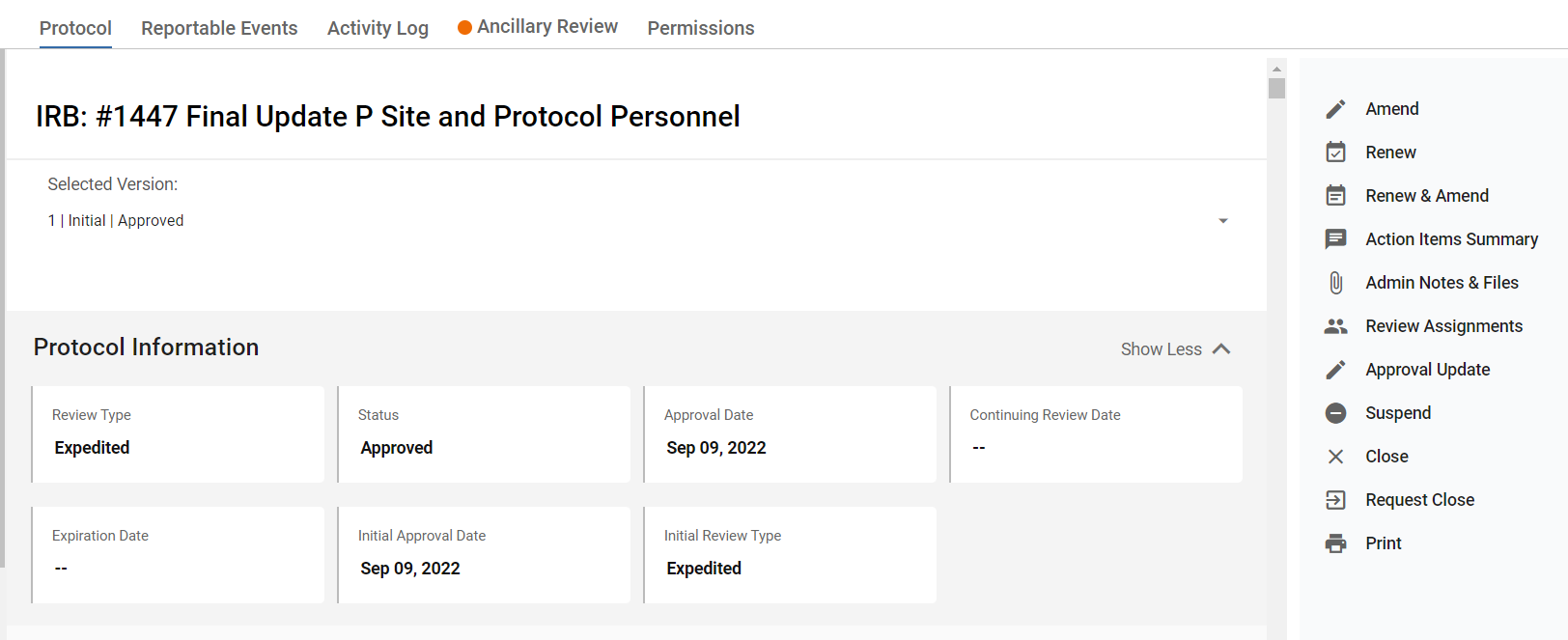 7
Submission of Amendments
3. Complete the information in the Amend application.
8
Submission of Amendments
4. Select the Submit option in the right-hand menu once ready for IRB review.
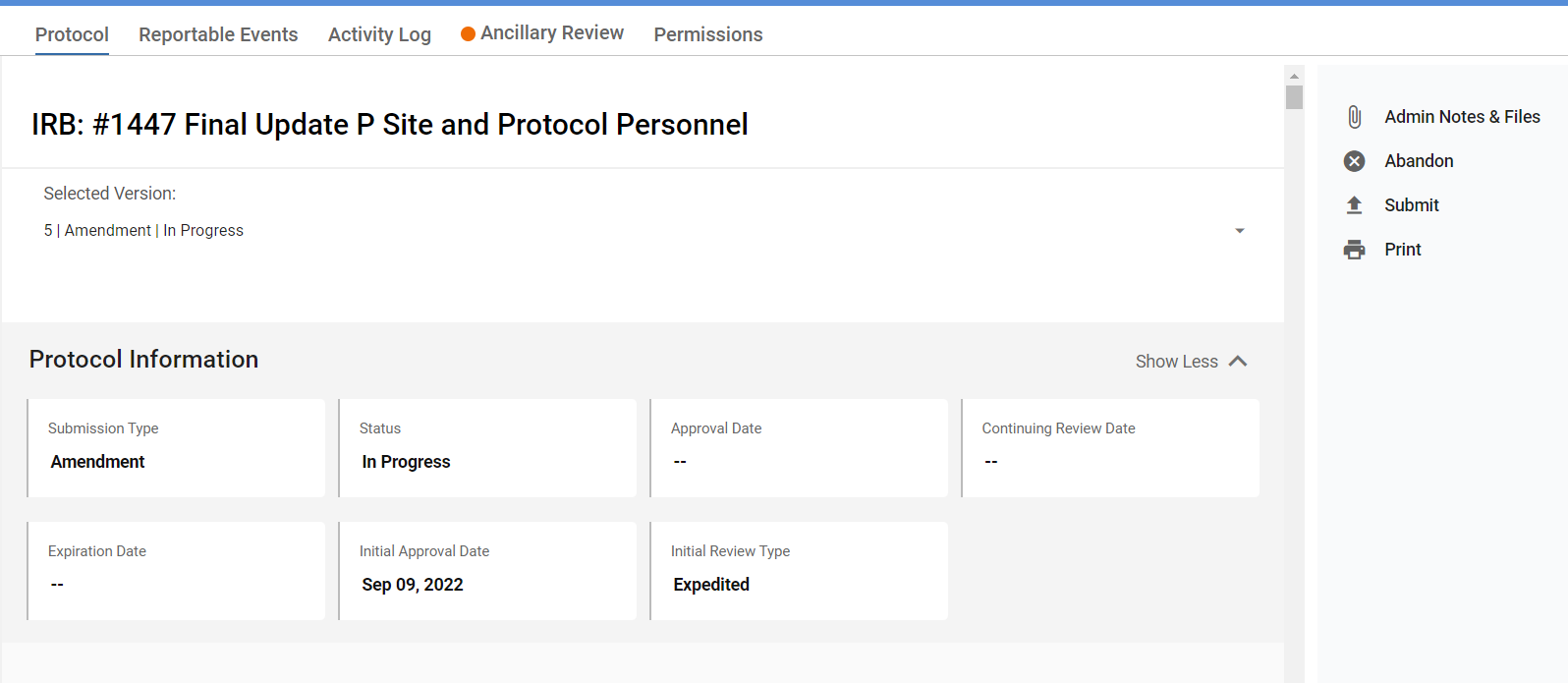 9
Review of Amendments
Note: Significant changes that increase the risk or new activities may result in a change of review type. Accordingly, IRB review of modifications also focuses on verifying that the project continues to be eligible for its current review status.
10
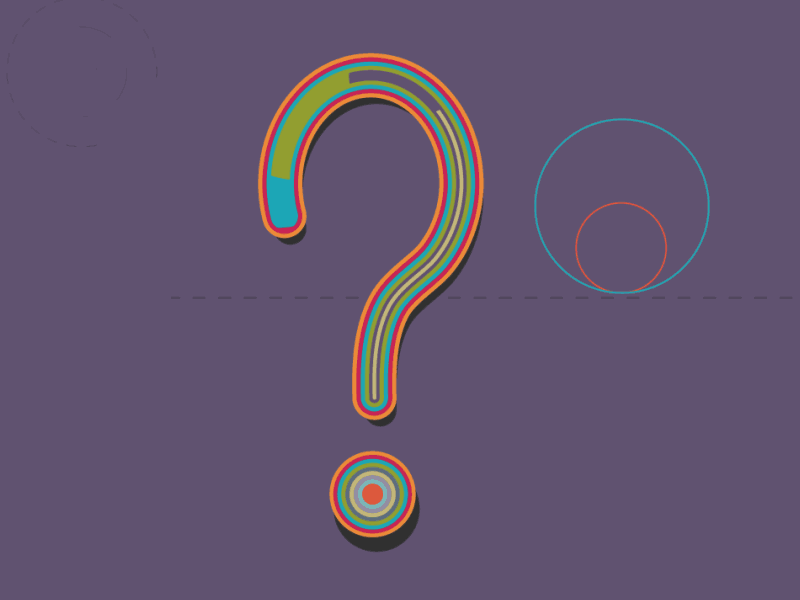 11
Save the Date!
March Lunch & Learn 

Date: 		March 6, 2024
Time: 		12:00 PM
Topic: 	Closing a Study
12